WELLBEING - NATURAL
W-NA-01
忙しい日常生活をゆったりと穏やかに暮らしたい。
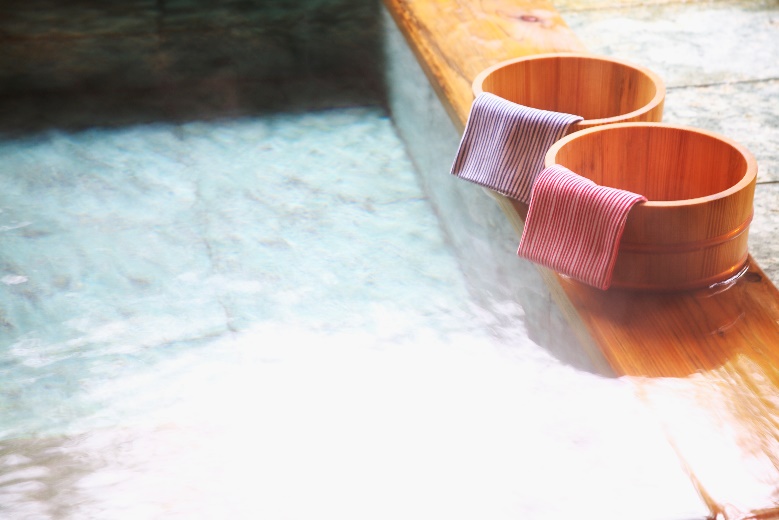 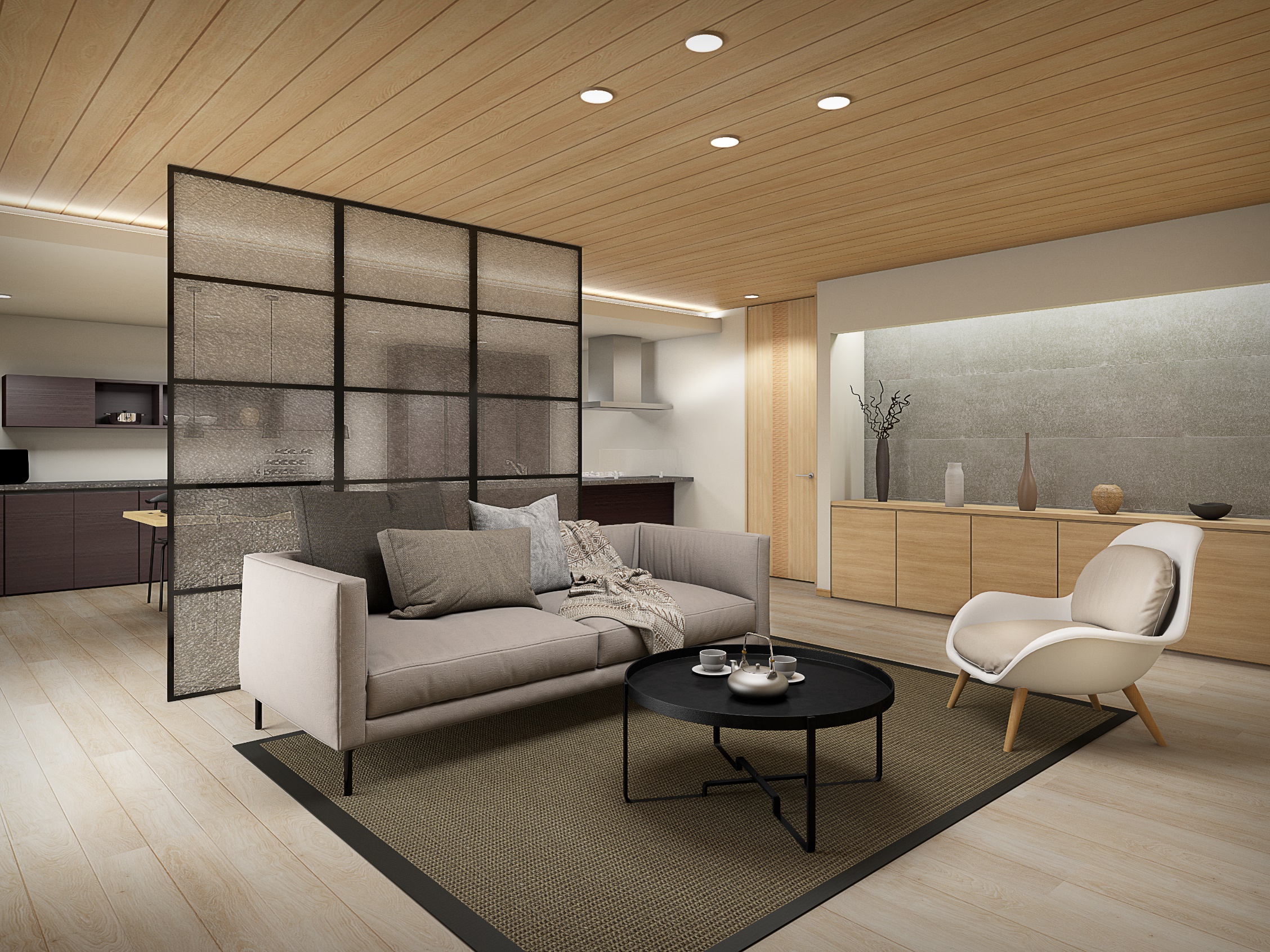 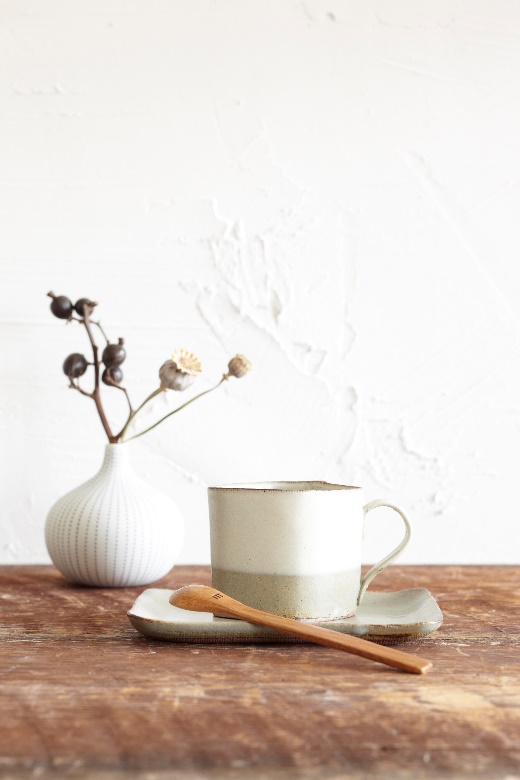 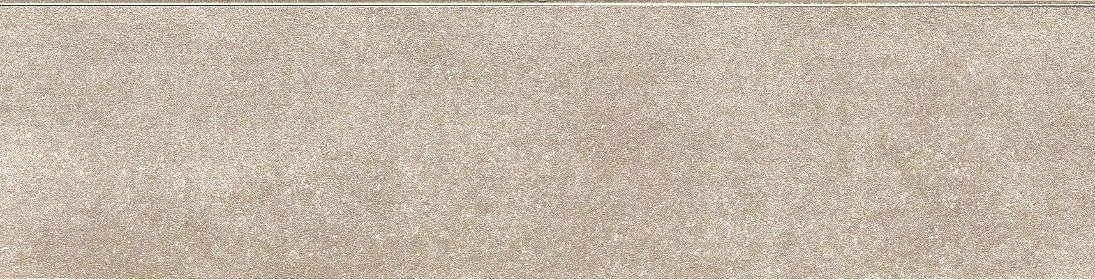 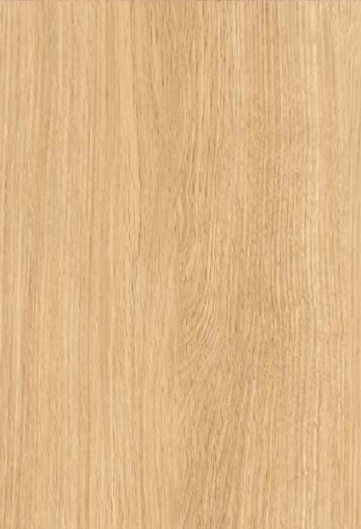 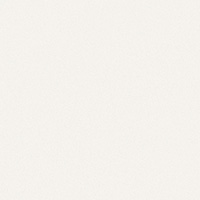 壁材：SOLIDO shirasu（KMEW）
ウォッシュドオーク×イデアオークのカラーコーディネイトで
ニュートラルでありながらあたたかみのあるジャパンディスタイルを表現。
ブラックのフレームをアクセントに日本のわびさびと
北欧のモダニズムが融合したシンプルであたたかな空間に。
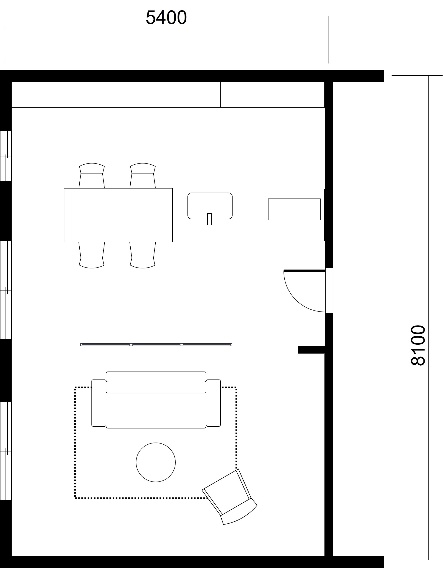 壁紙：品番TH32206（サンゲツ）
内装ドア：
イデアオーク柄
幅木：イデアオーク柄
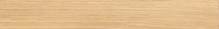 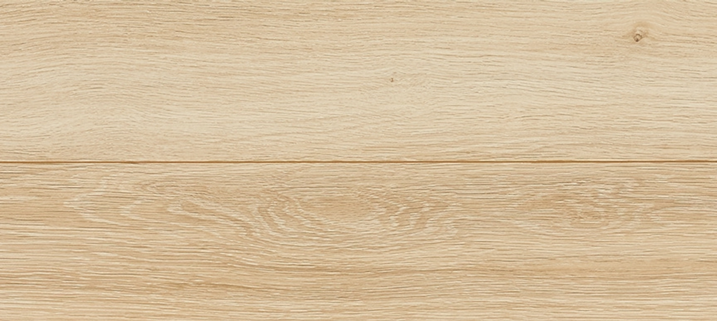 #ゆったりとした生活、 #ニュートラル、
#わびさび、 #北欧モダニズム
床材：ウォッシュドオーク柄